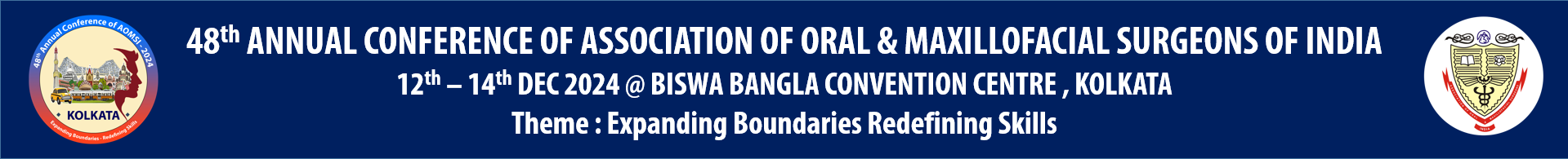 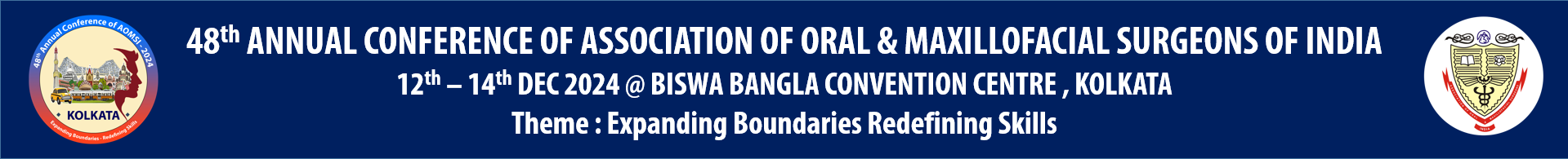 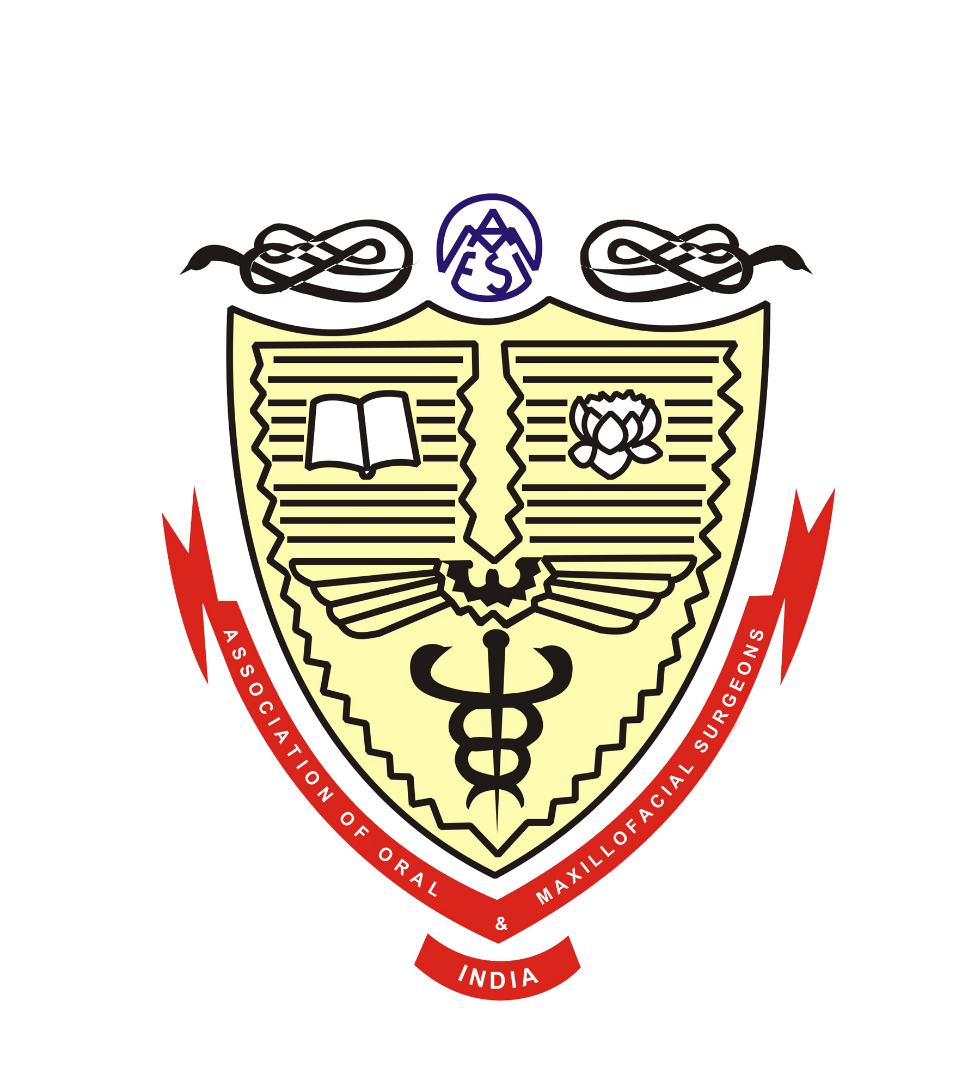 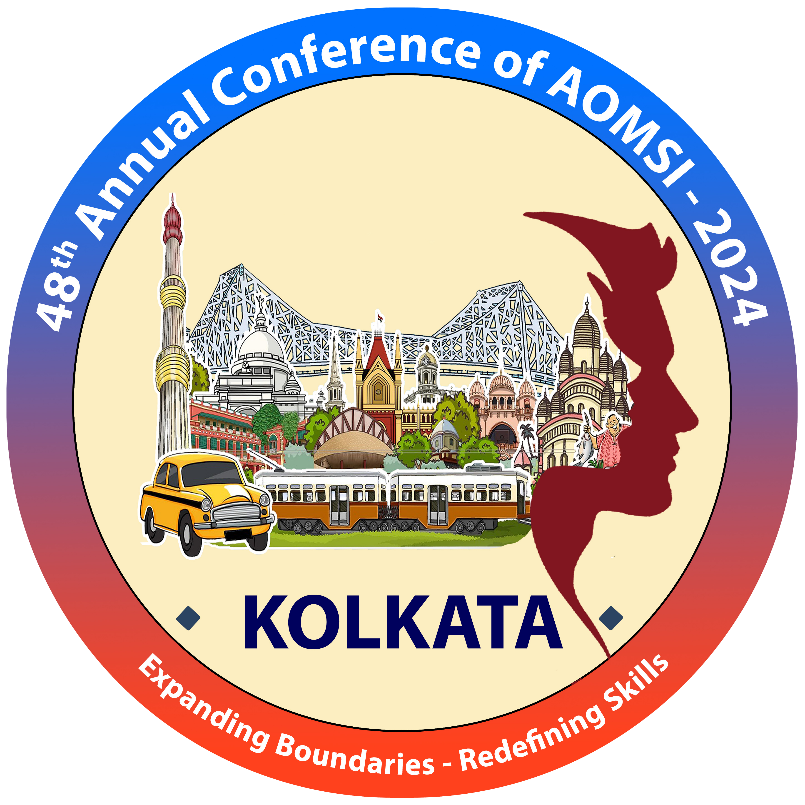 AOMSI LOGO
CONFERENCE LOGO